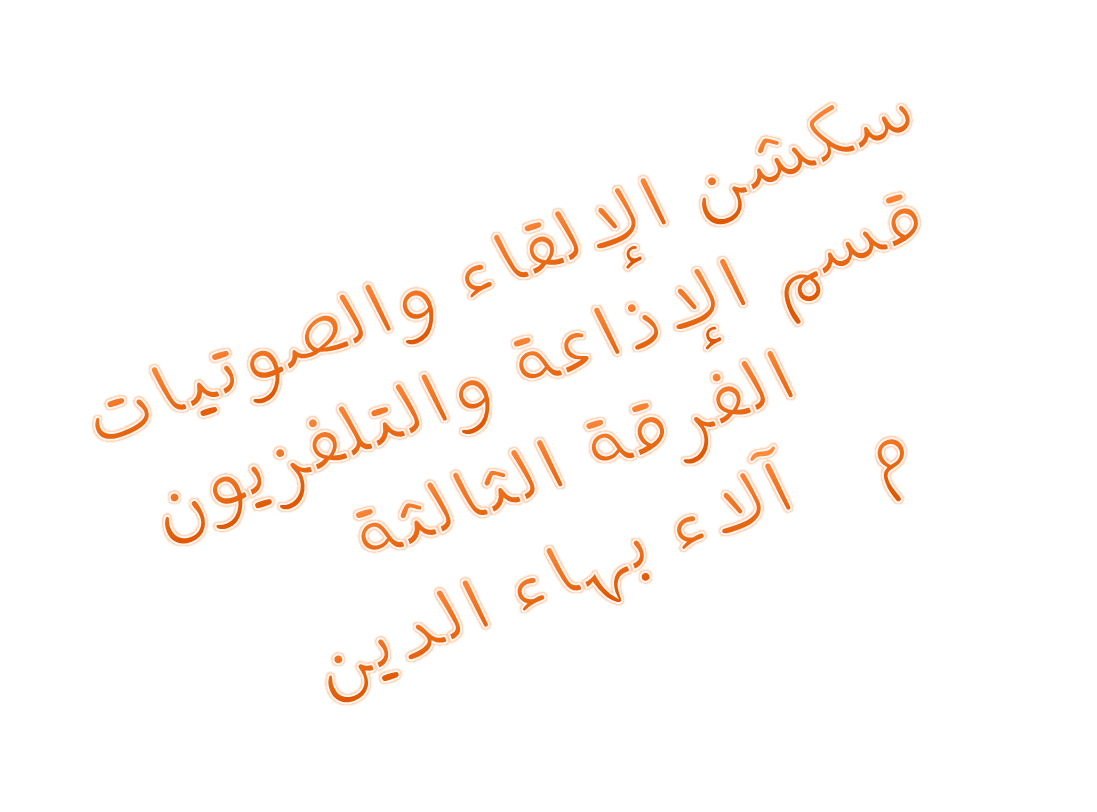 التلوين الصوتي في الإلقاء
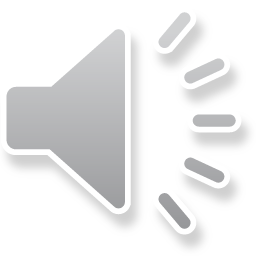 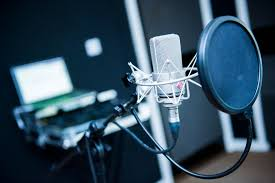 صوت المذيع هو سلاحه القوي بجانب ثقافته ليجذب اهتمام الجمهور، لهذا سأستعرض ملامح التلوين الصوتي  في فنون الإلقاء.
الصديق الأول و الأهم للإلقاء هو التلوين. والعدو الأول للإلقاء هو الرتابة المملة.
التلوين الصوتي هو : التنويعات الصوتية التي تجعل الكلمة أو الجملة توحي بمعنى معين أو تؤكد معنى مقصود”.
ما يحدد الملامح الصوتية عدة عوامل وهي : درجة الصوت، المدة الزمنية لنطق الكلمة، قوة الصوت أو الضغط الصوتي على مقطع لفظي.
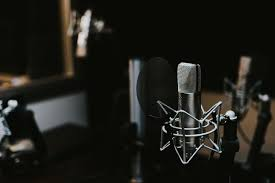 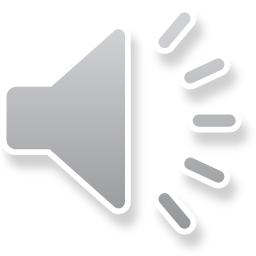 أمثلة عملية على التلوين الصوتي
وتخضع درجة الصوت لتغييرات على ثلاثة انواع هي: 
1الصاعد إلى اعلى  2.الهابطة   3.المنحنية
* الدرجة الصاعدة إلى اعلى تستخدم في حالة الاستفهام لأنها تنقل الاستفسار وما يدل على الشك و التساؤل عن الاشياء المجهولة أو غير المؤكدة أو اجزاء من تعبيرات تحتاج إلى الإستيفاء بالمزيد من الاضافات أو تحتاج لأن تتبع بغيرها.
* اما الدرجة الهابطة فهي تعكس التأكيد و التحديد والحكم على الاشياء.
* الدرجة المنحنية تعكس السخرية و التهكم أو المعاني المزدوجة أو غير المؤكدة.
على سبيل المثال كلمة ” نعم“ مثلا إذا جاءت من طبقة صوتية عالية تشير إلى السؤال, واذا قيلت من طبقة هابطة فإنها تعني الفهم أو الموافقة, اما اذا نطقت من طبقة صوتية منحنية فإنها تعكس معنى السخرية او الانتقاء. (جربها بنفسك!)
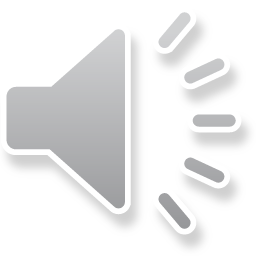 المدة الزمنية لنطق الكلمة: مرحلة التقطيع و هي المرحلة التي يتوجب على المذيع فيها أن يحدد مكان الوقف، غالبا ما يكون في نهاية الجملة، لكنه قد يكون وقوفاً طويلا و قد يكون وقوفاً قصيرا، وبدون الوقفات الصوتية فإن المعاني تتداخل وتتشابك ويصبح من المستحيل متابعتها.
* الوقوف الطويل يعني أن المعنى العام قد انتهى و على القارىء أن يوحي للمستمع انه انتهى…
 *اما الوقف القصير فهو يعني أن معنى جزئيا من الموضوع قد انتهى لكن معاني اخرى لا زالت موجودة في الاتي من الجمل أو الجملة.
 *** الضغط الصوتي:  الاستمرار على نفس المستوى في القراءة يؤدي إلى الملل والرتابة، لهذا التأكيد أو الضغط (قوة الصوت وسرعته) على المقطع اللفظي المناسب يؤدي إلى نطق الكلمة نطقاً سليما،  والضغط على كلمات معينة، يشعر القراء بأهمية هذه الكلمة ومدلولاتها.
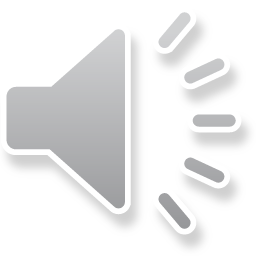 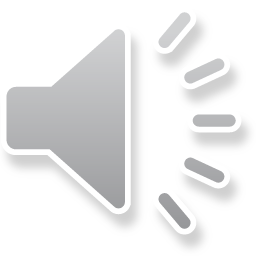 الإلقاء والصوت في النشرات الإخبارية
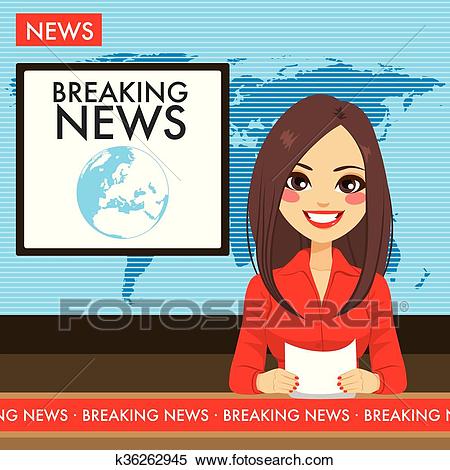 تطلبات قراءة النشرة الإخبارية : -
فيما يلي سنستعرض باختصار نقاطًا سريعة في صورة نصائح وإرشادات يجب على كل من يتطلع للنجاح في مهنته كقارئٍ  للنشرة، أو حتى ذاك الطالب أو الصحفي المجتهد الذي يسعى أن ينتقل من كرسي البحث عن المتاعب إلى كرسي الإعلام المرئي أو الإذاعي الوثير أن يتَّبعها بحذافيرها 
ليحقق ما يأمل..
**قراءة النشرة تتطلب أولًا موهبة صوتية رفيعة المستوى قادرة على قراءة الأخبار والتصريحات المختلفة بأسلوب نقي واضح ومنسق، وهناك العديد من التمارين والدورات اللغوية والفنية التي تعلم كيفية تقسيم الجمل وسردها وتنسيقها وإتقان عملية القرار والجواب عند القراءة، وهو ما يجب التعرف عليه جيدًا.
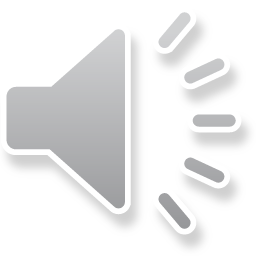 ***بالاضافة للموهبة وتمارين تطويرها، والإلمام بالأحداث الجارية، فإنه على قارئ النشرة أن يتَّبع أسلوبًا صحيًا في التنفس وتناول الماء والطعام، ويتدرب كثيرًا على الإلقاء وطول النفس بشكل مكثف وجاد والارتجال لمدة طويلة، بالإضافة إلى ضرورة التمتع بصوت إذاعي رزين ومعبر حيث أن قراءة النشرة تهدف لتوصيل رسالة معينة في وقت قصير ويعتمد ذلك على مهارات قارئ النشرة بشكل أساسي.
***بالإضافة لتمارين الصوت والتنفس وحركة الشفاه واللسان ونطق الأحرف وما إلى ذلك، فإن هناك أيضًا عدة تمارين خاصة بالعين وكيفية نظرتها للكاميرا وفي الوقت ذاته قراءة ما تمت كتابته على شاشات بجوار الكاميرا أو فوقها بحيث يضمن ظهوره للمشاهد كمن ينظر إليه ويرتجل الخبر وليس كمن متوترًا ما بين الكاميرا وشاشات العرض، وفي الآونة الأخيرة تم استحداث شاشات حديثة تكون في واجهة الكاميرا لكنها شفافة بحيث لا تظهر بالتصوير.
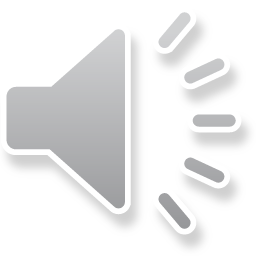